Public policies for a productive and entrepreneurial economy- the role of VET
Hanne Shapiro
Danish Technological Institute 

VET Conference
St. Sebastian, Basque Country
[Speaker Notes: Thanks to Basque overnment- thanks to Jose louis Fernandez from Tknika-  for being here-
What we furter learned about Tknika- and the way the Basque government frames Vet makes me proud and honored to be here- BIT about where I come from
DTI what are we- more than one years old- role in the innovation system- SME- enablign policy ramework for Smes- my center policy analysis- have my roots in the Vet system started out there- been also in the Danish Ministry fo Education and in One of teh European agencies
On technology difusion and education]
Envisioning- 
		Aligning
             				Engaging
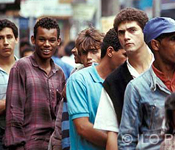 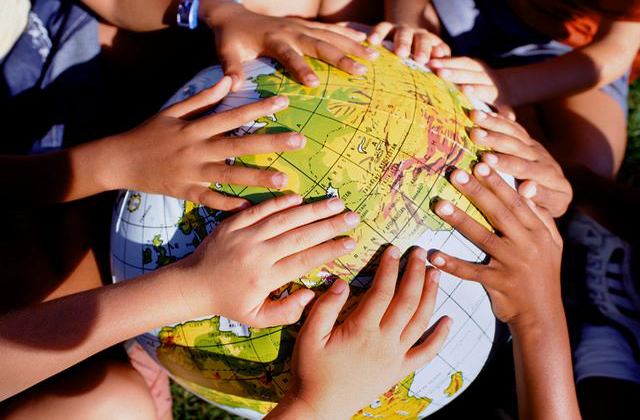 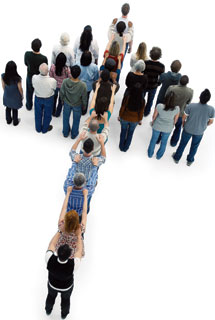 [Speaker Notes: Hopefully  we are now towards the end of a major crisis- which has left us with the risk of ” a talked about as the ”lost generation”.
Growing inequality globally– not evident that it will be a job rich recovery- good quality jobs- growing number of people- vet reciew
Self-e ployed- not out of choice- but necessity- in this context- VET systems do have a major role to play-
Not least high quality work placed VET systems- specifically nto just saying apprenticeships- level of regulation can make it a challenge in some countries- in some sectors- Also an exciting time- just started a major new contract- methodology for participatory review of app systems- for CEDEFOP-european agency for VET--]
Background- analysis
SME’s in global value chains- role of digital technologies
State of Affairs- Manufacturing industry EU- European Parliament
SME growth strategies- international best practice- design of Danish SME Growth Programme
PIAAC data- Adult Learning indicator- DG EAC
VET Excellence- VET and innovation- DG EAC
World Economic Forum- Work on Employment rich recovery- role of apprenticeship
7 Emerging issues
Biggest SME challenge in EU 28- lack of customer demand


Major changes in markets/ inclusive innovation as growth opportunity- OECD World Bank, World Economic Forum?


Limitations of skills supply policies –
7 Major Isssue emerging  Cont
The role of VET  in economic development and innovation?

Unrecognised role of the skilled worker in innovation  in SMEs- DUI Innovation- 

But not all SMEs are set to exploit that opportunity

VET excellence?
Opportunity space for SMEs
Multinationals concentrate number of SME suppliers –  become partners in innovation

Digital technologies become a proxy for efficiency – and a means of cooperating across firm boundaries /( shared standards )

Growing integration of products , components, systems and services- modularisation a means to meet diversified demand cost- effectively

Critical factor : capabilities at the shop floor level  DUI Innovation –  modularised  products/services
[Speaker Notes: Fewer Subsuppliers- more strategic roles as development partners, but also more requirements to the same companies- characteristics of the succesful ones]
BIG policy question- implications on VET??????
Digital taylorism to improve efficiency/ productivity in European SMEs
     
    or


The shop floor not a cost but a source of innovation  (the role of the shop floor/ front line worker)
Skills Utilisation
Efficient skills policies  must address skills utilisation


Implication on VET systems:   From training providers – to ?? 


Numerous programmes aimed at enhancing the skills of the future existing workforce 



 Few  programmes  at scale that situate work organization , job redesign, technology utilisation  and skills as a means of improving competitiveness
Innovation : to orchestrate teaching and learning processes-
R&D driven innovation:  investments, capacity, risks, costs- problems taking products to the innovation stage
User and employee driven innovation as interactive  and learning based models:  doing, using, interacting
Work organisation and leadership practices
Employees tacit experiences
Markets, customers,
 suppliers, other providers 
in the knowledge system?
Value added: products , services concepts
The enabling role of ICT- BUT?
In DK fx 1 mill Danes 16- 65 years who cannot solve basic problems in an ICT environment- 
Higher order numeracy- literacy: analysis, synthesis, envisoning/ simulation , understanding complex data problem shooting, problem identification
Emulating work environment+
New Skills New Jobs?
Role of VET institutions
Skills utilisation could be part of thewider business support structure a VET institution offer

Horisontal and vertical cooperation within the innovation system- enabling policies?

Build capacity for better skills utilisation as part of  a firm’s strategic planning  (clusters, networks, value chain upgrading.)
Work placed learning/ apprenticeships
Competence/ Learning outcomes- learning at school – learning at work as an integrated setting; ( dedicated school staff)

Learning- (knowledge,  skills, and competences) - routinisation/ progression in complexity-

“the company’s hidden repository”

A learning environment that offers opportunities to reflect on practice/transcend practice-  different communities of practices 

Status and an employee- but also as a learner

Measures focusing on building employers’ capacity to host learners/ measures to adapt to the needs of the company; 

Process and tools to support -  reflective practice
PROCESS-ORIENTED PEDAGOGIC MODEL
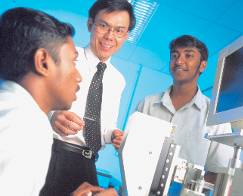 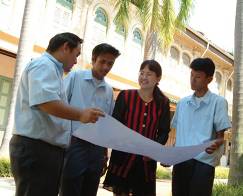 LEARNER/ USER
Technical, 
Methodological
& Social
Competencies
Experimenting
Scoping
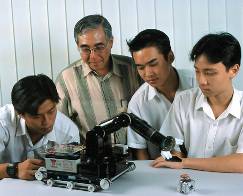 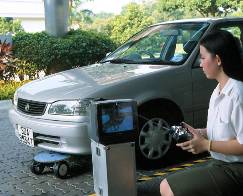 Performing - or?
Envisioning/
CreatingE
14
Work Placed Learning- Design  for real use
Real-world relevance: Authentic activities match the real-world tasks of professionals in practice. mimicking “the professional practice.”

Ill-defined problems: ( wicket problems) Authentic activities are relatively undefined and open to multiple interpretations, requiring students to pose questions, experiment, and see a problem from different perspectives.

Design thinking ( role of simulations)

OER- the Wider community network- Open
21 st Century VET –
Enabling factors
Policy Aligning- economic, labour market,  ed
Institutional autonomy- multi-dimensional accountability
Strategic linkages and partnerships the local community-
Recognition of prior learning
Global value chain perspective

Envisionment prioritisation what are the genuine local assets?
Great global challenges- 

rethinking manufacturing for solutions that matter
Rethinking local assets
”Tinkering” for the real world- ( entepreneurial skills– technological skills, problem solving, design to cost, collaboration, entrepreneurial capcity- Innovation)

The factory as a learning model – experimentation. Trial and error. Production Methaphor for learning
 OER- Source materials: 
 producing artefacts for a real world- simulations 


Social Enterprise- rethinking public works
Consider scale and mainstreaming from the outset
Getting it right for everyone!
Thanks
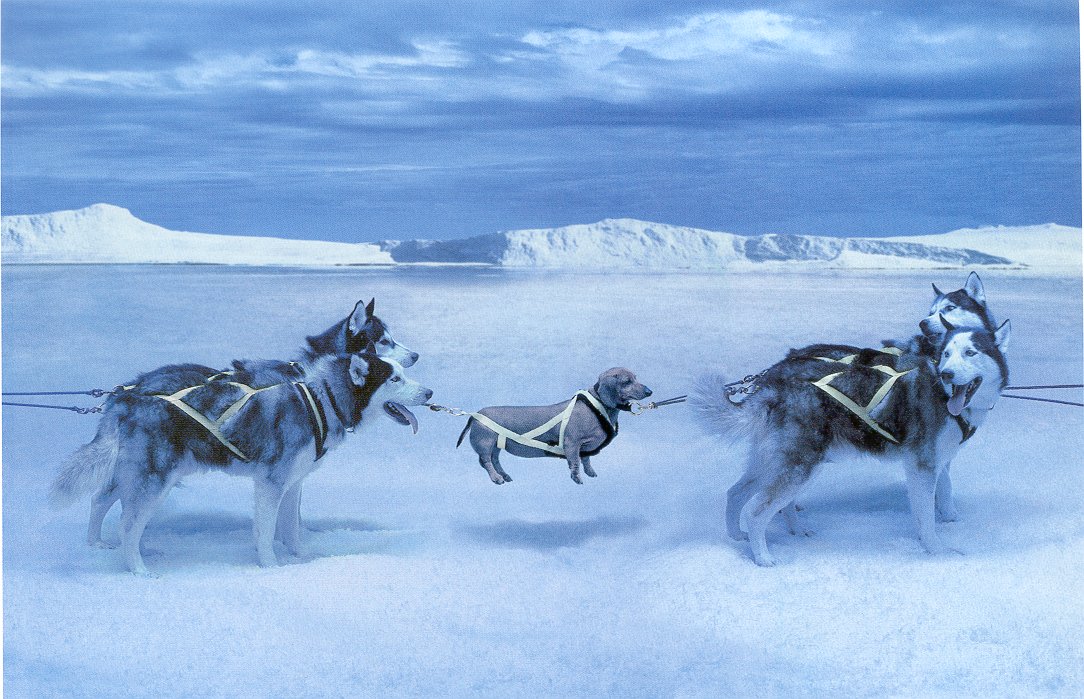 Hanne Shapiro- 
Danish Technological Institute- hsh@teknologisk .dk